Как помочь ребенку общаться со сверстниками и взрослыми
В дошкольном возрасте мир ребёнка уже не ограничивается семьёй. Значимые для него люди теперь - это не только мама, папа или бабушка, но и другие дети, сверстники.Родители иногда не подозревают о той богатейшей гамме чувств и отношений, которую переживают их дети, и не придают особого значения детским дружбам, ссорам, обидам. Между тем опыт первых отношений со сверстниками и является тем фундаментом, на котором строится дальнейшее развитие личности ребёнка. Этот первый опыт во многом определяет отношение человека к себе, к другим, к миру в целом.
Изменение характера общения в дошкольный период2-3 годаГораздо важнее общаться со взрослыми и играть с игрушками4 годаРезко возрастает значимость других детей в жизни ребенка в сравнении со значимостью взрослого. Иногда ребенок предпо­читает одиночные игры6 летПоявляются избирательные привязанности, возникает дружба и более устойчивые, глубокие отношения между детьми
Отличительные особенности общения дошкольника со сверстниками и взрослыми
Отличительные особенности общения дошкольника со сверстниками и взрослыми
Отличительные особенности общения дошкольника со сверстниками и взрослыми
Отличительные особенности общения дошкольника со сверстниками и взрослыми
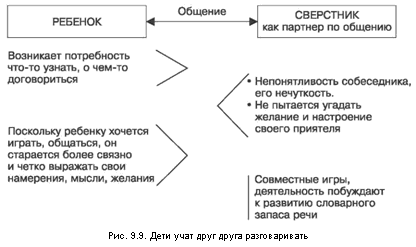 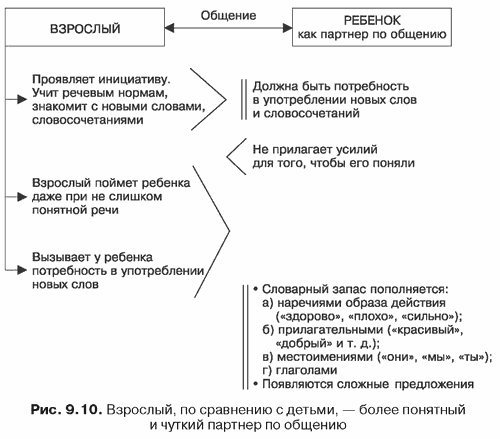 Почему ребенку трудно общаться со сверстниками?
Попадая в новый коллектив, даже коммуникабельные дети порой теряются. 
Причины подобных отклонений в поведении ребенка могут быть самыми разными: 
излишняя привязанность к кому-нибудь из членов семьи, 
избалованность, 
чрезмерная опека родителей,
 ограничение общения малыша из-за боязни отрицательного влияния на него со стороны друзей, 
запрет на игры со сверстниками дома по причине болезни кого-либо из членов семьи, усталости родителей после напряженного трудового дня, нежелания нарушать порядок в доме и т. д.
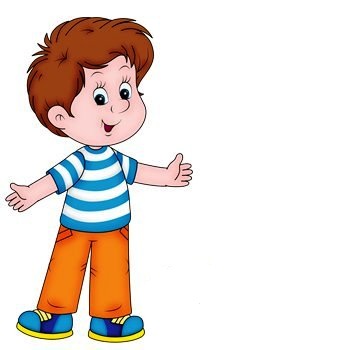 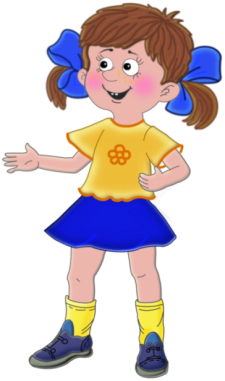 Чтобы ребенок не был замкнутым, придерживайтесь следующих правил:
С самого раннего возраста малыша старайтесь создавать такие условия, чтобы у него была постоянная возможность общения с ровесниками, так как чем реже такие контакты, тем меньше вероятность найти друзей. 
Не опекайте детей чрезмерно, не подавляйте их волю, чаще предоставляйте возможность действовать самостоятельно.
Помогите ребенку найти постоянного партнера по развлечениям из числа соседских мальчиков и девочек. Чем раньше вы это сделаете, тем лучше. 
Не оставайтесь сторонним наблюдателем, когда ваш сын или дочь общается со сверстниками. Включайтесь в игру на правах участника, помогая устанавливать между детьми дружеские контакты. 
Играйте, веселитесь, шалите с ребенком на равных.
Придумывайте вместе с ним различные истории, главными действующими лицами которых будут он и его товарищи. Пусть эти истории носят поучительный характер.
Чтобы ребенок не был замкнутым, придерживайтесь следующих правил:
Учите его открыто и спокойно высказывать собственное мнение, доказывать его, не повышая голоса, без истерики и обиды.
Старайтесь реже менять крут общения детей (например, группу в детском саду), так как частая смена коллектива отрицательно влияет как на застенчивого ребенка, так и на ребенка с задатками лидера. 
Больше бывайте с ребенком на улице, чтобы с самого раннего возраста он мог привыкнуть к тому, что живет среди людей и что общение с ними не необходимость, а приятное времяпрепровождение. 
Не ругайте его за то, что он сторонится общества детей, предпочитая быть с матерью, бабушкой или другими близкими. Не давите на него. Это вызовет лишь обратный эффект: ребенок замкнется в себе.
СПАСИБО ЗА ВНИМАНИЕ!!!